les B lactamines
Dr. KHELIFI.A
Définition
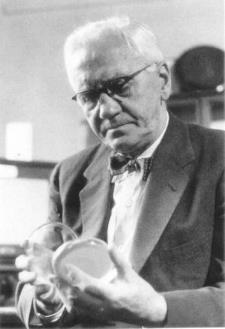 Les β– lactamines sont des antibiotiques ayant une structure chimique et un mécanisme d’action commun
Toutes les molécules de cette famille présente un cycle commun : β-lactame auquel est associé un autre cycle.
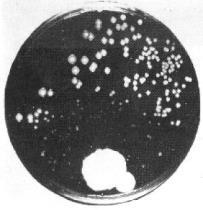 Classification
Pénicillines
•Céphalosporines
• Les pénemes (4)
•Monobactames: aztréonam
•Inhibiteurs de bétalactamases
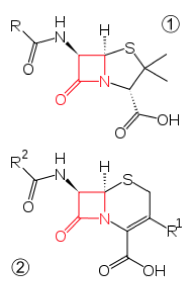 Mécanisme d’action
Liaison aux penicillin-binding proteins (PBP) insérées dans la membrane cytoplasmique.
Les PBP ont une activité transpeptidase qui intervient dans la synthèse du peptidoglycane (élément de structure des parois bactériennes).
– Action sur la paroi bactérienne : par analogie de structure avec le substrat dipeptide D-Ala –D-Ala ce qui inhibe l'assemblage du peptidoglycane.
-Les beta lactamines inhibent l'action des PBP donc la synthèse complète de la paroi ce qui aboutit à la mort de la bactérie.
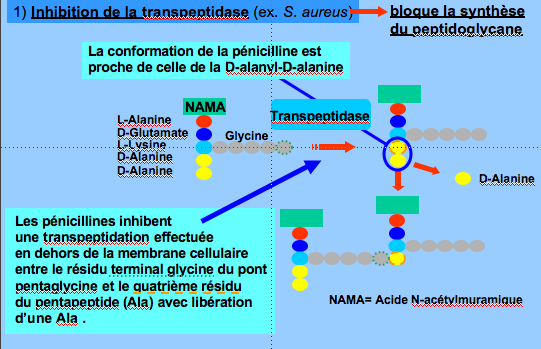 Cette activité fonctionne chez les GRAM + et – mais chez les GRAM- pour atteindre les PBP, les betalactamines doivent traverser la paroi externe par les porines. Ce qui conditionne leur spectre d'activité.
Resistance
Enzymatique : 
betalactamases (plasmidiques ou chromosomiques)
de + en + fréquentes chez les Gram(-) avec dégradation de l'antibiotique.
Non enzymatique :
– Perméabilité membranaire : diminue le passage des beta lactamines a travers les porines
-Modification quantitative ou structurale des PBP, principal mécanisme chez les bactéries a gram (+) → PBP moins affines
– Efflux
Les pénicillines
Le noyau de base de tous les pénicillines est l’acide 6-amino pénicillanique (6 APA).
ils sont classées selon leur spectre d’activité antibactérienne:
Pénicillines à spectre étroit sensible à toute les  pénicillinase: Pénicillines G et V 
Pénicillines à spectre étroit  mais résistantes aux pénicillinase du staphylocoque: Pénicillines M
Pénicillines à large  spectre: Pénicillines A
Pénicilline G : ou benzyl pénicilline : a. Spectre d’activité et indication :
b. Pharmacocinétique :
La pénicilline V : phénoxyméthylpénicilline
Spectre d’activité et indications thérapeutiques : sont les mêmes que celles de péni G
Pharmacocinétique :Comparativement à la péni G, le seul avantage de la péni V est sa stabilité en milieu acide et par conséquent sa meilleure absorption digestive.
Les pénicillines du groupe M :
Dérivés de l’acide amino-6 pénicillanique (6-APA), non hydrolysé par les pénicillinases de S.aureus.
Les isoxazolyl pénicilline : Oxacilline, Cloxacilline, Dicloxacilline :
Ces 3 pénicillines semi-synthétiques sont de la même famille et sont similaire pharmacologiquement.
Spectre d’action : c’est celui de la péni G avec une efficacité vis-à-vis des staphylocoques producteurs des pénicillinases 
Indications :staphylococcies graves localisées ou généralisées :ORL, respiratoires, rénales et uro-génitales
Les pénicillines du groupe M :
Pharmacocinétique :
Toutes ces pénicillines sont relativement stables en milieu acide.
Ces médicaments sont rapidement mais incomplètement absorbés par voie digestive.
Fortement liés aux protéines plasmatiques.
Ces antibiotiques diffusent mal dans le LCR.
Ils sont rapidement éliminés par le rein.
Les pénicillines du groupe A:
Les aminopénicillines :
Ampicilline, Amoxicilline, Métampicilline, Pivampicilline
A.Spectre d’activité:
Les aminopénicillines sont bactéricides à la fois sur les bactéries gram + et gram -.
Elles sont moins efficaces que la péni G sur les cocci gram + sensibles à cette dernière.
Actifs sur Bacille G+:listeria ,clostridium
Ils sont inactifs sur les staphylocoques producteurs de pénicillinases (la majorité des souches).
Leur intérêt thérapeutique porte initialement sur leur activité vis-à-vis d’Hémophilus influenzae ou les
    entérobactéries ( E. coli, salmonella, Proteus mirabilis)
b. Indication thérapeutique
Infection des voies respiratoires supérieures : sinusites, otite moyenne (L’ampicilline, Amoxicilline).
 Infection non compliquées de l’appareil urinaire :(l’ampicilline).
 Méningite : (l’association de l’ampicilline et une céphalosporine de 3éme génération)
 Salmonellose : (l’ampicilline).
Pharmacocinétiques :
Les carboxypénicillines :
Carbénicilline, Ticarcilline
Les effets indésirables des pénicillines :
Réaction d’hypersensibilité
Autres effets :
Augmentation des transaminases sérique
Dépression de la moelle osseuse : granulocytopénie.
Troubles gastro-intestinaux (nausées, vomissements, diarrhées).
Attention :l’administration par voie intrarchidienne ou en application directe sur le tissu nerveux est formellement contre indiqué en raison de la neurotoxicité de la pénicilline
Interactions médicamenteuses
Probénécide + n’importe qu’elle pénicilline :élévation des concentrations plasmatiques des pénicillines
Aminopénicilline + Allopurinol : accroit les risques de réactions cutanés.
Les céphalosporines
Toutes les céphalosporines comportent dans leur structure le cycle β-lactame dont l’ouverture par la céphalosporinase provoque l’inactivation de l’antibiotique .
Mécanisme d’action
Les céphalosporines inhibent la synthèse de la paroi bactérienne de manière similaire à celle de la pénicilline.
Classification des céphalosporines :
Les céphalosporines de 1ère génération :
Les céphalosporines de 2éme génération :
Les céphalosporines de 3 éme génération :
Les effets indésirables des céphalosporines :
Réactio d’hypersensibilité : il peut y avoir une réaction croisée entres les 2 classes.
Néphrotoxicité
Les inhibiteurs de β–lactamases :
Les inhibiteurs de β-lactamases font partie de la famille des β–lactamines (l’acide clavulanique, Sulbactam, Tazobactam), leur analogie structurale leur permet d’interagir de façon mimétique au niveau du site d’action de l’enzyme.
Association :
Amoxicilline + acide clavulanique (Augmentin*)
Ticarcilline + acide clavulanique (Claventin*)
Ampicilline + Sulbactam (Unacim*)
Pipéracilline + Tazobactam (Tazocilline*)
Spectre d’activité :
L’Acide clavulanique : est un inhibiteur suicide (liaison irréversible) des β-lactamases produites par un grand nombre de microorganisme gram + et gram -.
L’Amoxicilline + Acide clavulanique (Augmentin*): sont active sur les Staphylococcus aureus productrices de β-lactamases, H.inflenzae, et E. coli.
Ticarcilline + acide clavulanique (Claventin*) : le spectre inclut des bacilles aérobies gram -, S.aureus et des espèces de Bactéroides.
Le Sulbactam + Ampicilline : une bonne activité contre les cocci gram +, l’aérobie gram –et des anaérobies.
Indication thérapeutique :
Amoxicilline + A. Clavulanique : ils sont indiqué dans :
-Les infections du tractus urinaire (haute ou basse) due à des microorganismes résistants à l’amoxicilline.
-Les infections ORL et des voies respiratoires : bronchite chronique ; et bronchopneumonie.
-Infections gynécologiques hautes.
-Infections digestives et intra péritonéales (voies biliaire et péritonite).
-Syndrome septique grave à flore mixte ;
Ticarcilline + A. Clavulanique ou tazobactam + pipéracilline : Efficaces dans le traitement d’infections pulmonaires et urinaires.
Sulbactam + ampicilline : Infections urinaires.
Les pénémes :
A.Imipenème
Spectre d’activité :
Antibiotique bactéricide
Excellente activité sur les entérobactéries et les streptocoques, actif sur quelques souches de pseudomonas
Résistant au B lactamase
Les pénémes :
b. Pharmacocinétique :
-Non absorbé par voie orale.
-Rapidement hydrolysée par une di peptidase présente dans le tube rénal proximal: association d’un inhibiteur de la di peptidase « cilastatine »
Imipenème+ cilastatine: TEINAM *Inj 
- L’excrétion de l’imipenème et la cilastatine est essentiellement rénale
C. Indications thérapeutiques :
les infections urinaires, des voies respiratoires inférieures ; les infections intraabdominales et gynécologiques. Ils sont utilisés en association avec d’autres antibiotiques dans les infections nosocomiales.
D. Effets indésirables :
Les patients qui sont allergiques à d’autres antibiotiques de type β-lactame peuvent présenter des réactions d’hypersensibilité quand on leur donne de l’imipenème.
Les pénémes :
B. Méropénème :
Son activité est semblable à celle de l’imipénème, avec une action contre quelques souches P.aeruginosa résistant à
l’imipénème, mais une activité moindre sur les cocci gram +.
Les Monolactames :
Aztréonam
1. Spectre d’activité :
spectre d’activité dirigé exclusivement sur les bactéries gram -.
Les bactéries gram + et les microorganismes aérobies sont résistants.
L’activité contre les entérobactéries est excellente de même contre P.aeruginosa. et H.inflenzae.
L’Aztréonam est résistant à beaucoup de β-lactamases qui sont élaborées par la plupart des bactéries gram -.
2.Indication :
Les infections sévères par ces germes particulièrement les infection urinaires